Інтернет-бізнес
ЛЕКЦІЯ 4
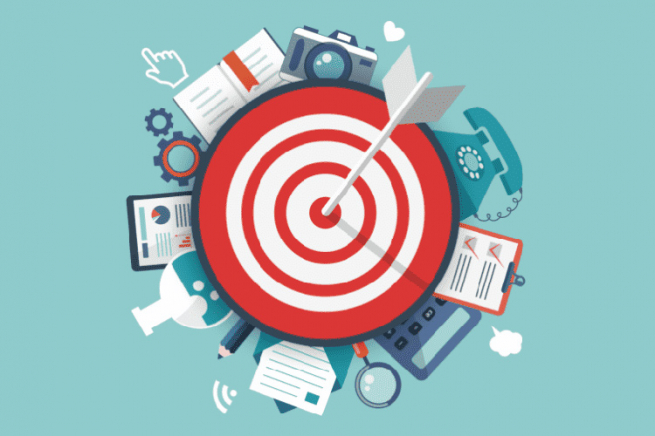 Як сегментувати аудиторію, щоб налаштувати правильний таргетинг
Для інтернет-маркетолога сегментація аудиторії - це ключове завдання в побудові маркетингових стратегій. Сегментувати цільову аудиторію, потрібно, як мінімум, з двох причин:
Ваша ЦА, ймовірно, неоднорідна. Отже, у покупців різна мотивація, процес вибору і потреби.
Якщо ви розіб'єте аудиторію на сегменти, ви зможете робити більш персоналізовані пропозиції та рекламу. Це допоможе підвищити конверсію і середній чек.
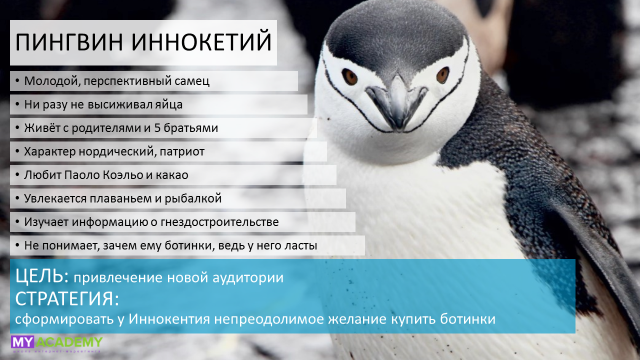 Персона покупця (англ. Buyer persona) - це детальний портрет вашого ідеального покупця. Створення декількох персон покупця допоможе сегментувати вашу аудиторію для побудови успішних стратегій продажів.
Щоб скласти портрет ідеального покупця, спробуйте уявити, які люди найімовірніше звернуться до ваших товарів і послуг. Вам допоможуть навідні запитання:

Що вони роблять?
Скільки їм років?
Які у них хобі?
Яка у них зарплата?
Де вони живуть?
Які у них цілі на сьогодення і майбутнє?
Крок 1. Визначте «ідеальну персону покупця»
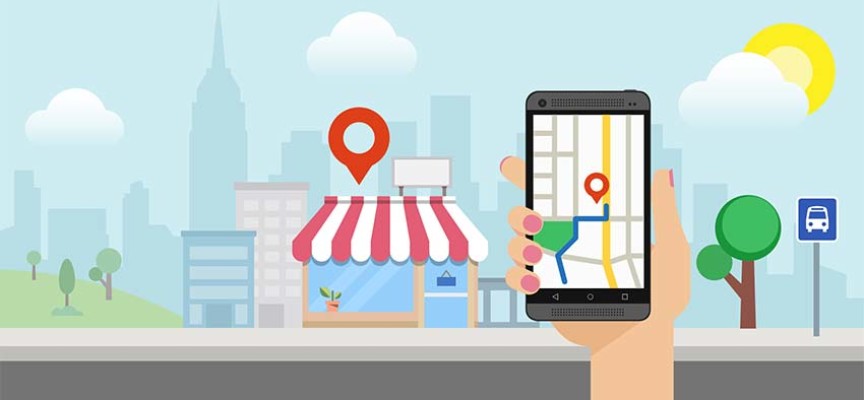 Іноді маркетологи використовують сегментацію по рисам характеру, культурних цінностей або способу життя. Подібний тип сегментації складніше позначити рамками, тому що вона не має певної форми як, наприклад, географічна сегментація. Мова тут може йти про якісь користувальницьких перевагах, цінностях або життєвих факторах.
Питання, відповіді на які повинен знати маркетолог для будь-якої цільової аудиторії, будь-якої реклами, просування, переконання або впливу:
Чого вони бояться?
Які речі найчастіше дратують їх кожен день?
Що вони таємно, гаряче бажають найбільше?
Хто ще намагався продати їм щось подібне, і чому їм це не вдалося?
Така інформація допоможе визначити «болю» клієнтів, які можна буде використовувати для рекламних посилів.
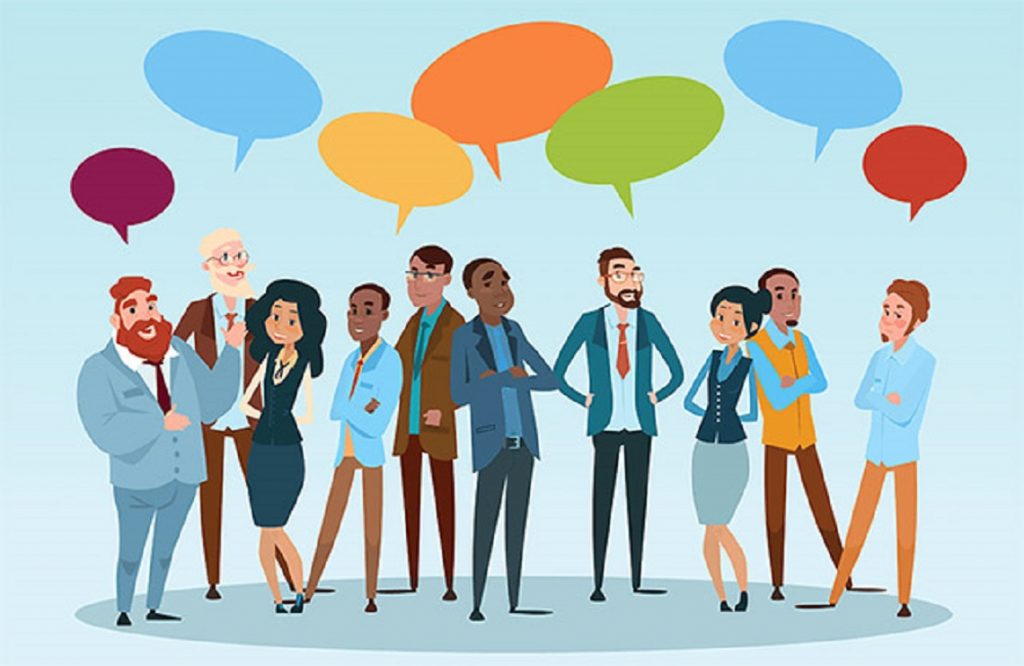 Крок 2. Проаналізуйте поточних клієнтів
Зберіть дані про клієнтів за допомогою аналітичних сервісів
Проводьте опитування у Фейсбуці, використовуйте сервіси для сайтів і соцмереж, які збирають географічні та соціально-демографічні дані про вашу цільової аудиторії. 
Аналізуйте результати - і ви зрозумієте, що цікаво вашій ЦА, і як можна на неї впливати. Вам допоможуть парсери для соцмереж, наприклад, церебро таргет, Таргетхантер і ін., Google Analytics, вбудовані системи аналітики соцмереж.
Як зібрати аудиторію через Google Analytics
Заходимо в настройки Уявлення - Налаштування аудиторії.
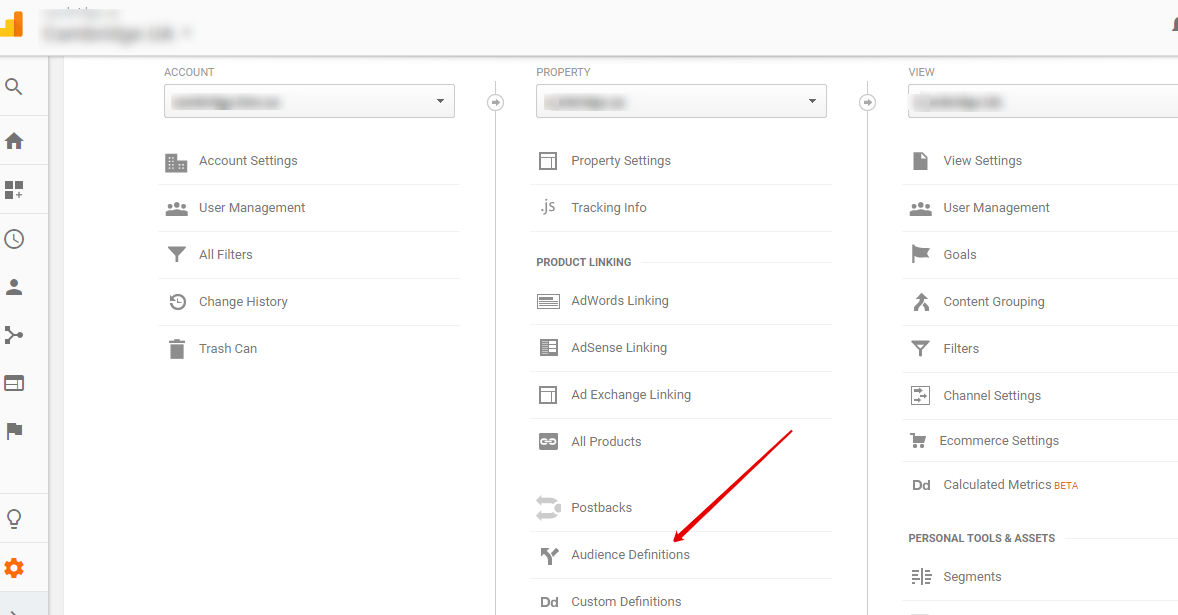 Клікаєм "Додати аудиторії".
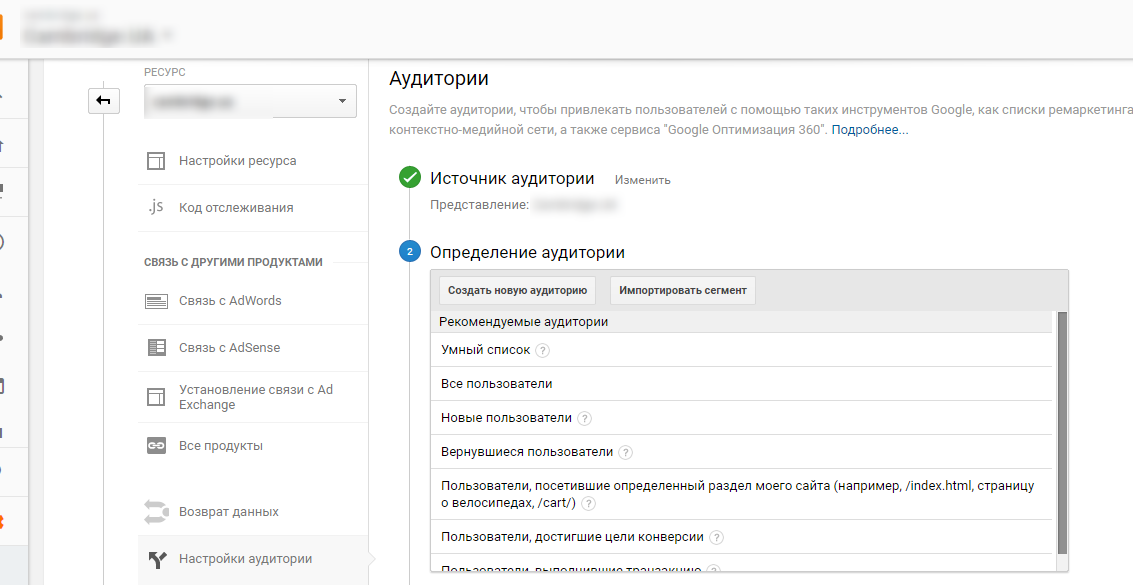 Вибираємо, до якого поданням додати аудиторії. На Визначенні аудиторії є вже введені шаблони. Їх можна відредагувати під свої потреби або скористатися кнопкою "Створити нову аудиторію".
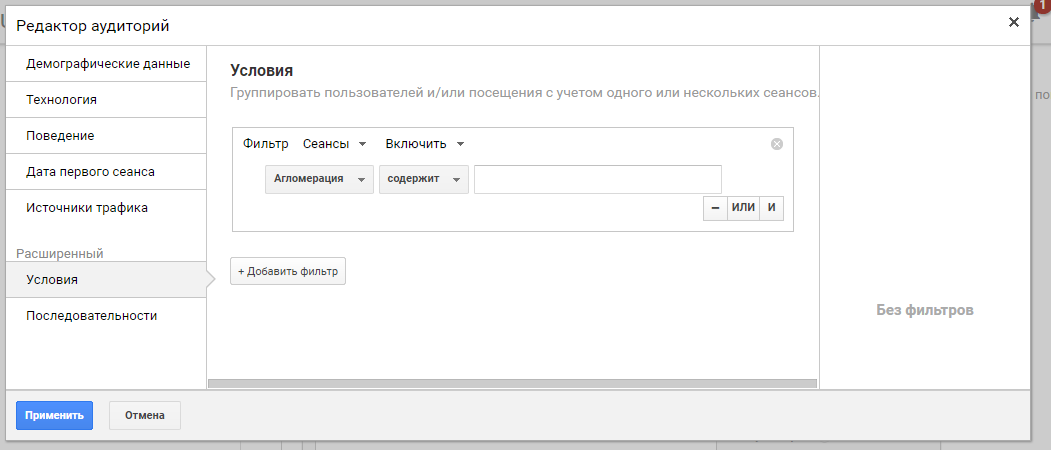 Крок 3. Складіть карти аудиторій
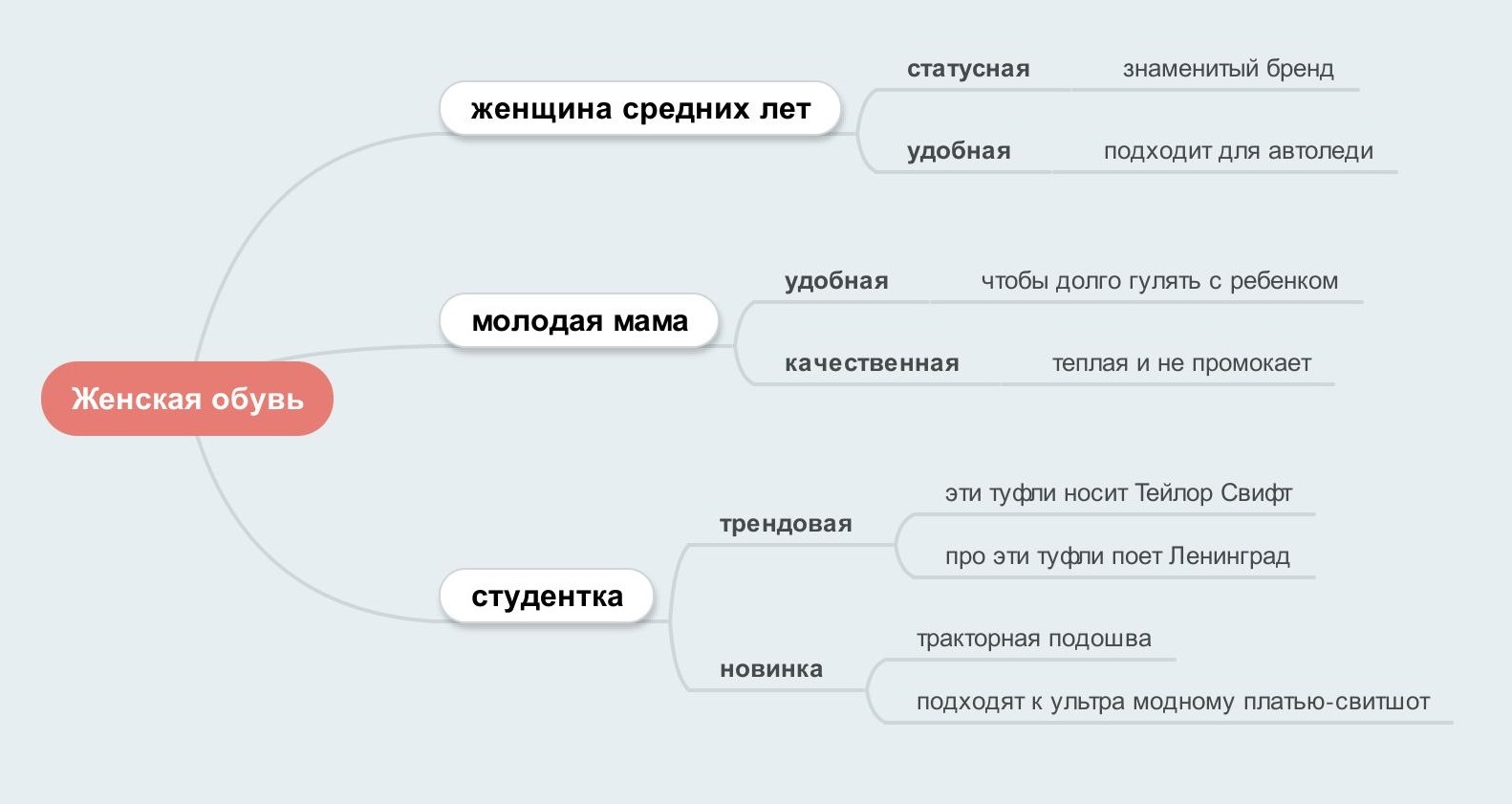 Така сегментація підібрати найближчий рекламне посилання для кожного сегмента аудиторії і подальшого таргетування. У цьому допоможуть сервіси для створення ментальних карт, такі як Mindmeister, MindMup, XMind і інші.
Виділіть декілька основних груп і пропишіть кожен сегмент всередині їх. Наприклад, в групах «жінки» і «чоловіки» може бути по 4-6 сегмента. А ще ж є різні товари, які також відвідують різні люди з різними цілями. У підсумку виходить велика ментальна карта ЦА, якій можна керуватися при запуску реклами.
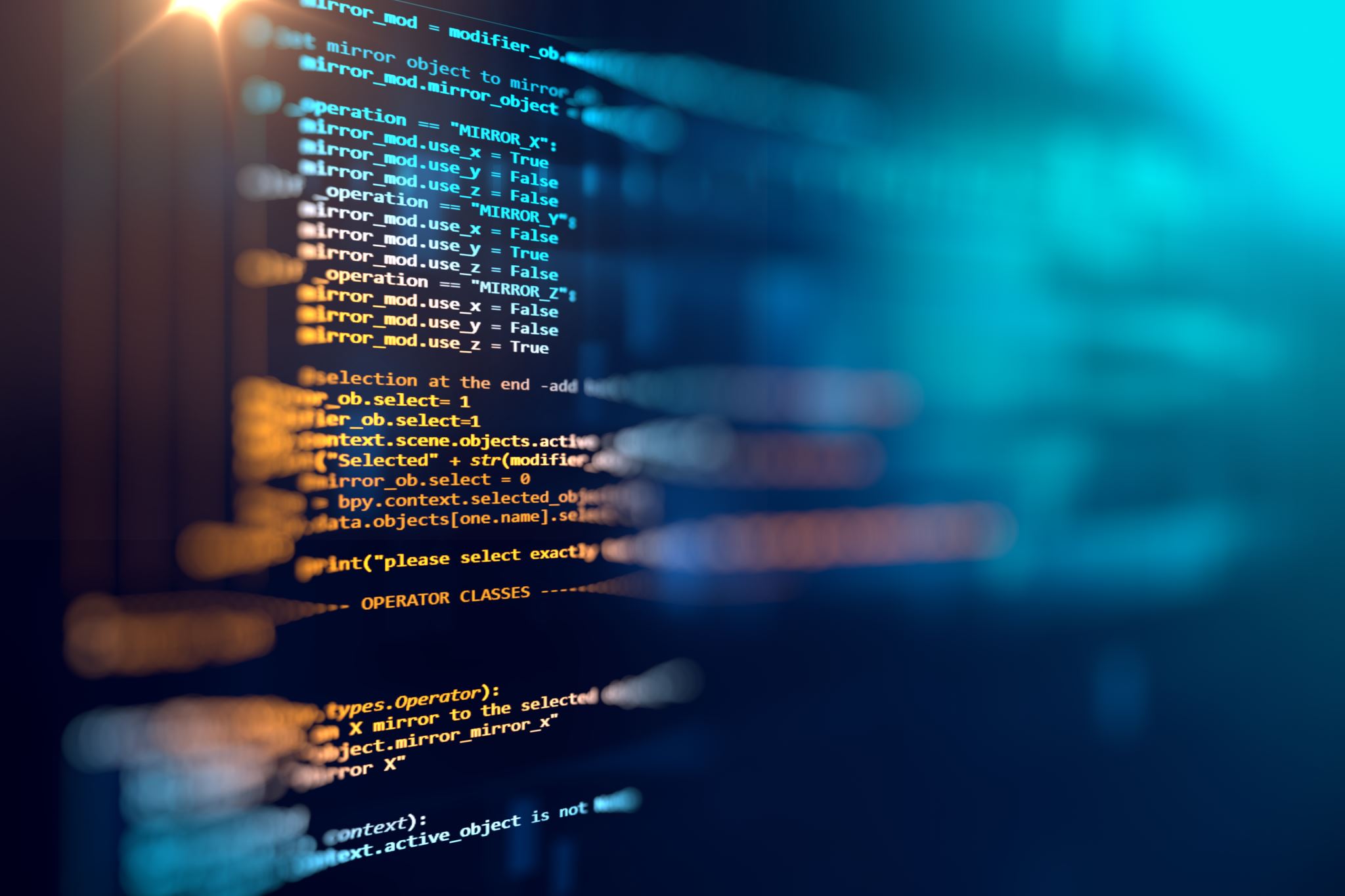 Крок 4. Продумайте таргетування для різних каналів просування
Цільова аудиторія бізнесу однакова і для контекстної реклами, і для SMM, і для SEO. Але методи таргетування на сегмент залежить від інструменту. Продумані методи таргетування допоможуть зрозуміти поведінку клієнтів в кожному каналі просування і вибудувати рекламні кампанії, які змусять людей звернути увагу на вас.
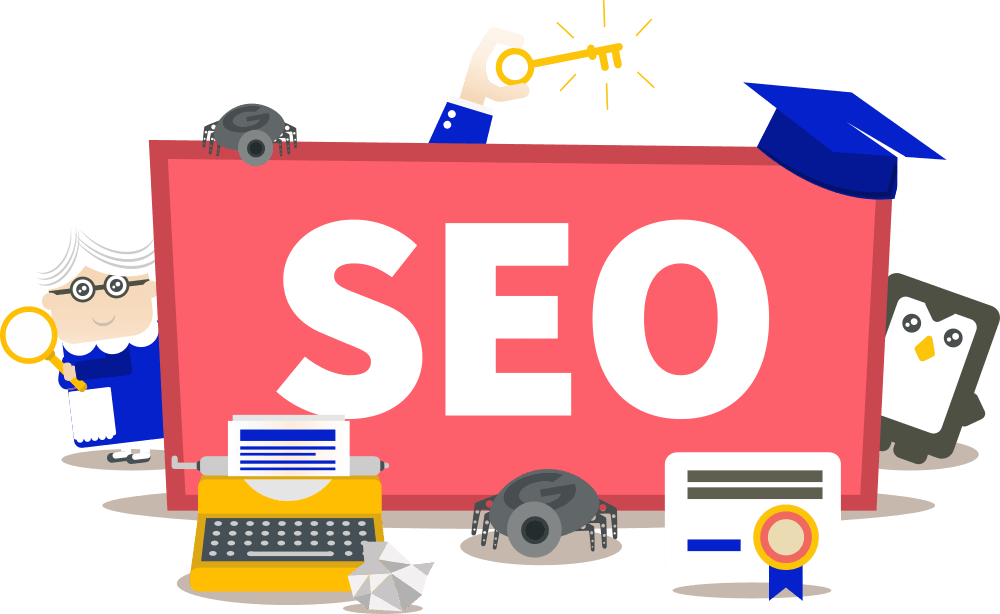 Методи таргетування для SEO
Принцип таргетування в SEO (Search Engine Optimization) - це сегментація ЦА. Створюйте окремий Лендінгем на кожен пошуковий запит - тоді пошуковик добре проиндексирует сторінки і призведе користувача туди, куди потрібно.
В SEO таргетування по аудиторії досягається за рахунок оптимізації під таргінг запити. Охоплення щодо широкий і є можливість отримання трафіку по суміжних запитам.
Вивчіть статистику запитів
Збільште кількість посадочних сторінок
Зберіть запити під кожну посадкову сторінку
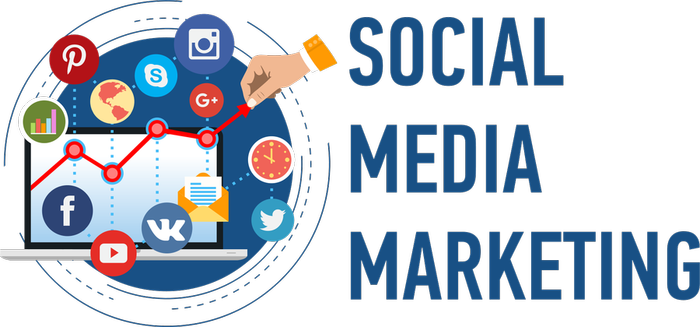 Методи таргетування для SMM
Фахівці з SEO і контекстної реклами працюють з гарячою аудиторією, яка знає, чого хоче, і активно це шукає. 
А в Таргеті в соцмережах аудиторія холодна - люди «гуляють» по соцмережах і не планують нічого купувати. Тут у вас немає часу на підігрів аудиторії - текст і картинка повинні бити в ціль з першого речення.
Що потрібно робити:
максимально роздробити ЦА і потрапити в запит кожного сегмента.
знайти біль кожного сегмента своєї ЦА і дати таке рішення, щоб людина, яка ще хвилину тому не знав про ваш продукт, зацікавився і перейшов по посиланню.
Тренди в підборі аудиторій:
Look-a-like на основі бази CRM
Ретаргетінг
Сегменти від майданчиків
Супергео
Парсинг аудиторій (вузький або широкий)
Кому підходить Look-alike?
Технологію варто спробувати, якщо:
ви продаєте товари в інтернеті або пропонуєте онлайн-запис на ваші послуги;
ваші клієнти цікавляться вашими товарами і послугами в інтернеті - наприклад, шукають інформацію про них, дивляться відео-огляди, порівнюють ціни в різних інтернет-магазинах і читають відгуки.
Парсер аудиторій - це програма, яка знаходить користувачів соціальної мережі за заданим алгоритмом і становить з них готовий список. Зазвичай його можна вивантажити в вигляді файлу, сумісного з вимогами рекламних платформ.Крім окремих акаунтів, багато парсери вміють шукати спільноти з цільовою аудиторією.
 
Критеріями підбору груп можуть виступати:
ключові слова в постах спільноти;
інтереси передплатників;
геоположеніе аудиторії;
наявність «вогню Прометея» (мітки, яку отримують активні і цікаві паблік) і ін.
Для пошуку користувачів параметрів куди більше. Наприклад:
ім’я;
статус;
місце роботи і посада;
кількість дітей;
лайки і коментарі до конкретних постам;
родинні зв'язки;
наявність цільової аудиторії в друзях і передплатників.
Парсер аудиторій